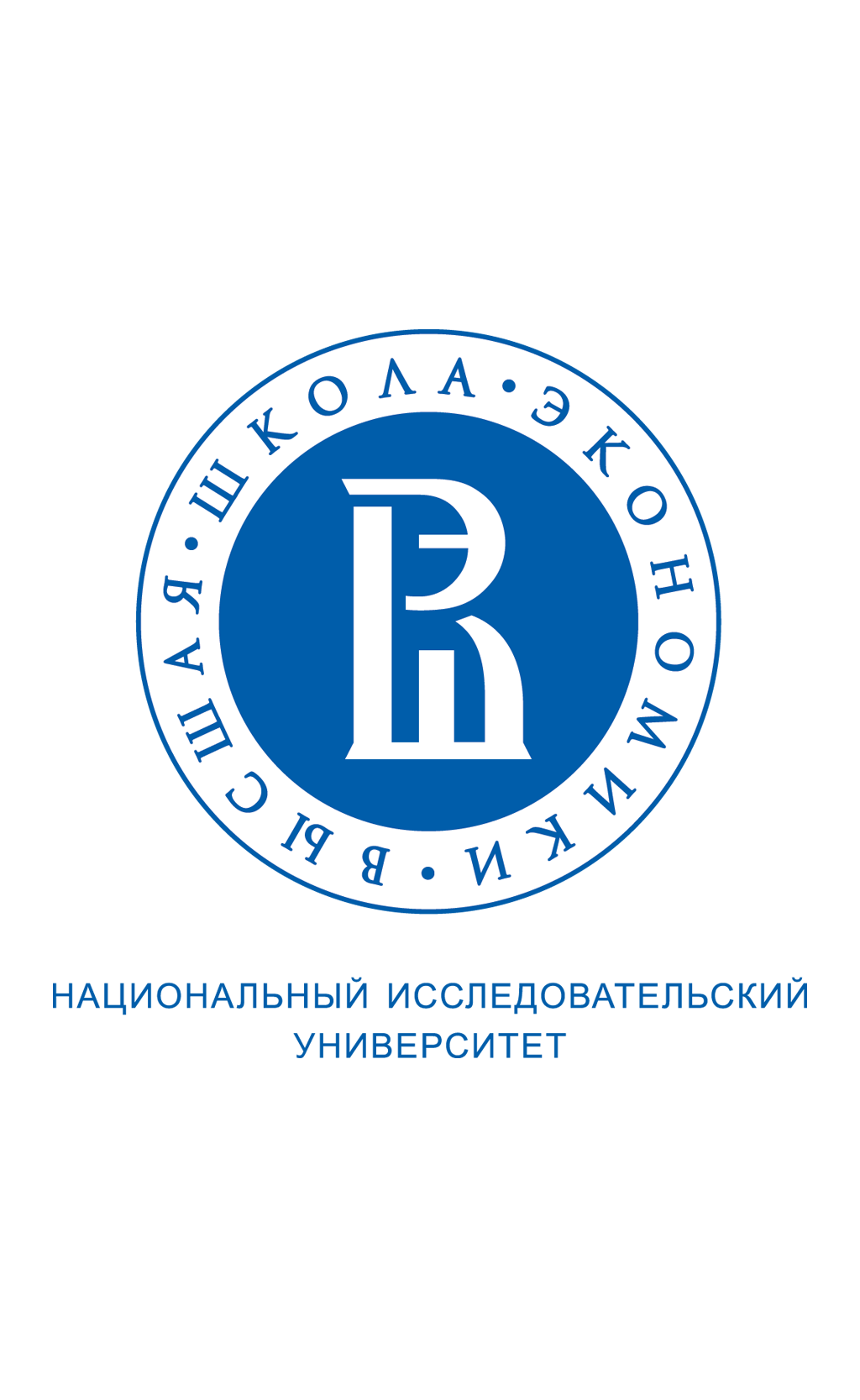 ФИНАЛ КОНКУРСА ПРОЕКТОВ - 2019
Умный кампусБобков И.В.Денисова М.А.Пивко А.В.НИУ ВШЭ13.09.2019
Назначение проекта
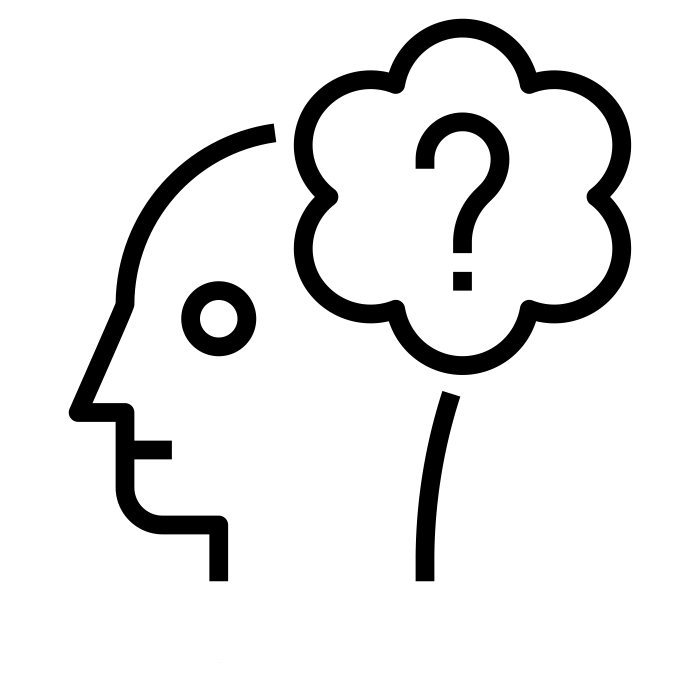 Проблема: отсутствие учебных стендов для изучения Интернета вещей в МИЭМ НИУ ВШЭ 

Решение: Разработка элементов инфраструктуры для проведения научно-исследовательских работ и реализации студенческих проектов в области Интернета вещей и киберфизических систем.

ЦА: технические университеты и колледжи, центры дополнительного образования
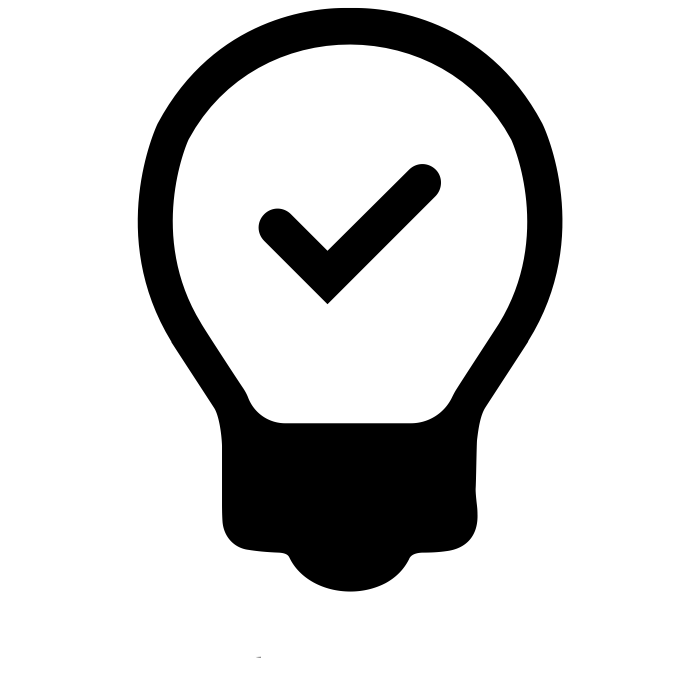 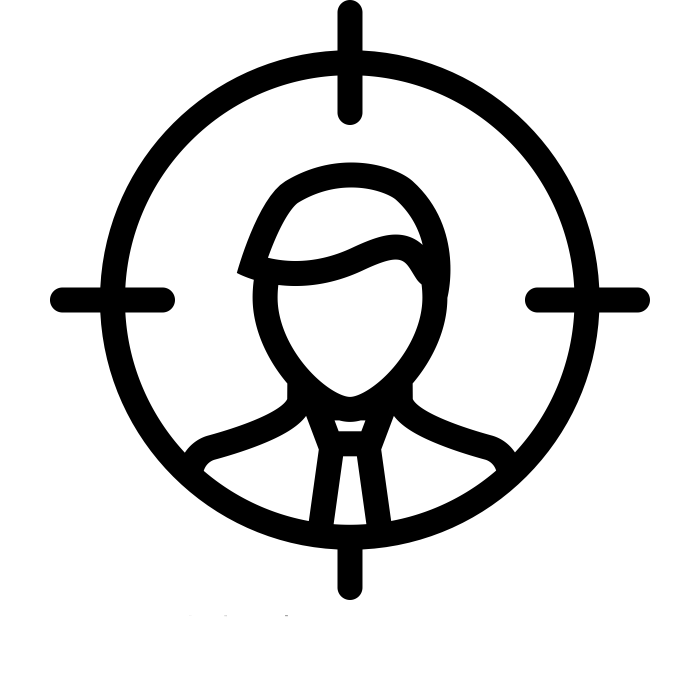 Суть проекта
Собираем гетерогенные данные, отправляем их на базу и визуализируем.
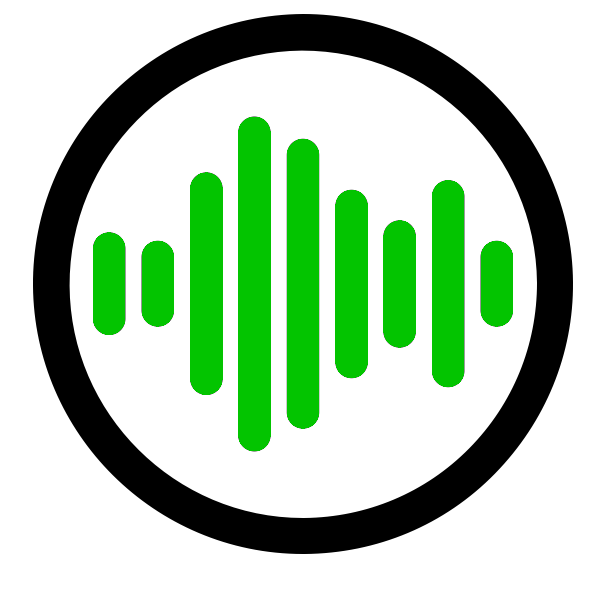 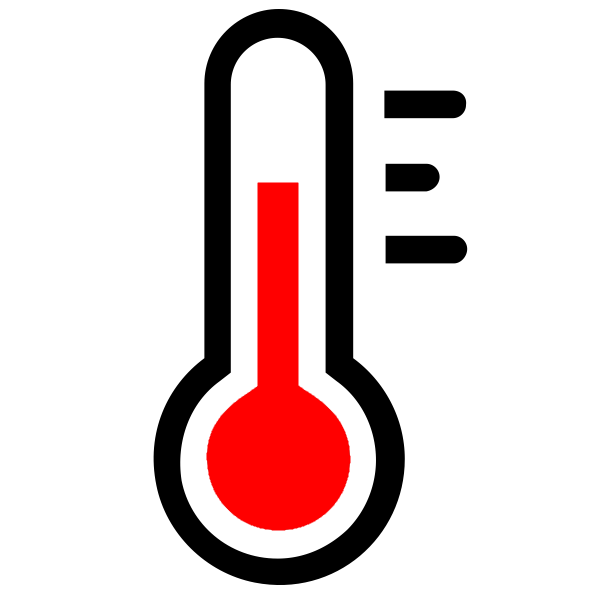 Шум
Температура
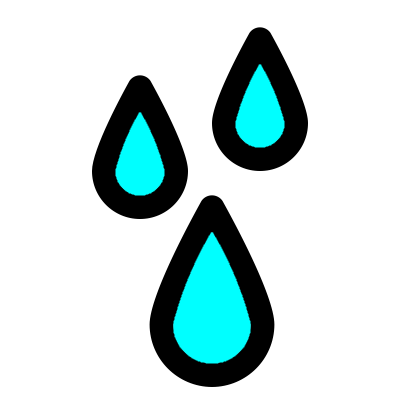 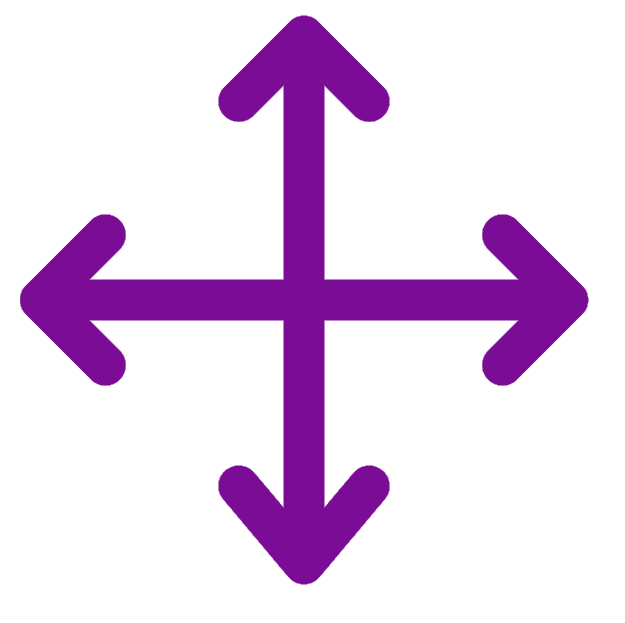 Влажность
Движение
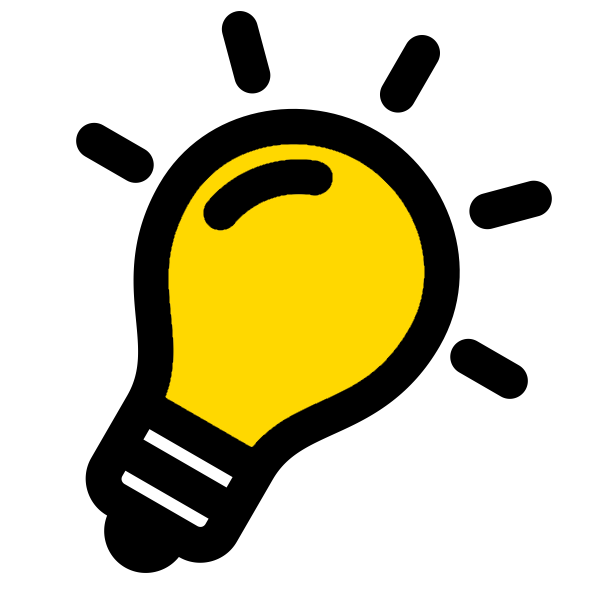 Освещенность
Облачная платформа
Базовая станция (шлюз)
VR визуализа-ция данных
Устройства сбора данных
Обзор аналогов
Система сбора данных и визуализации в VR.(самый близкий аналог)
Нет VR визуализации
Большое разнообразие датчиков
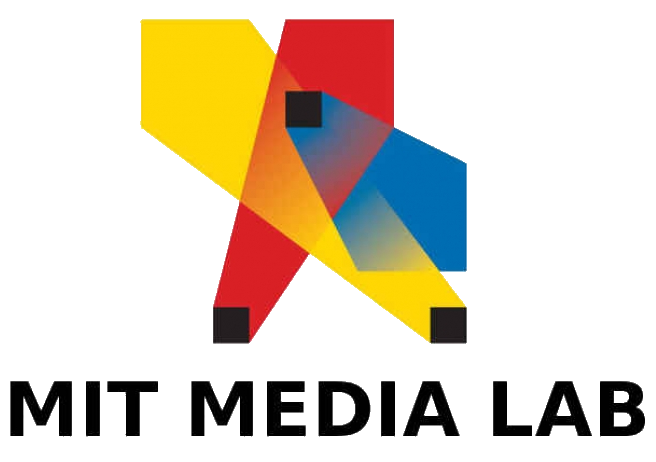 Система мониторинга состояния зданий
Использование проприетарных устройств
Питание от сети
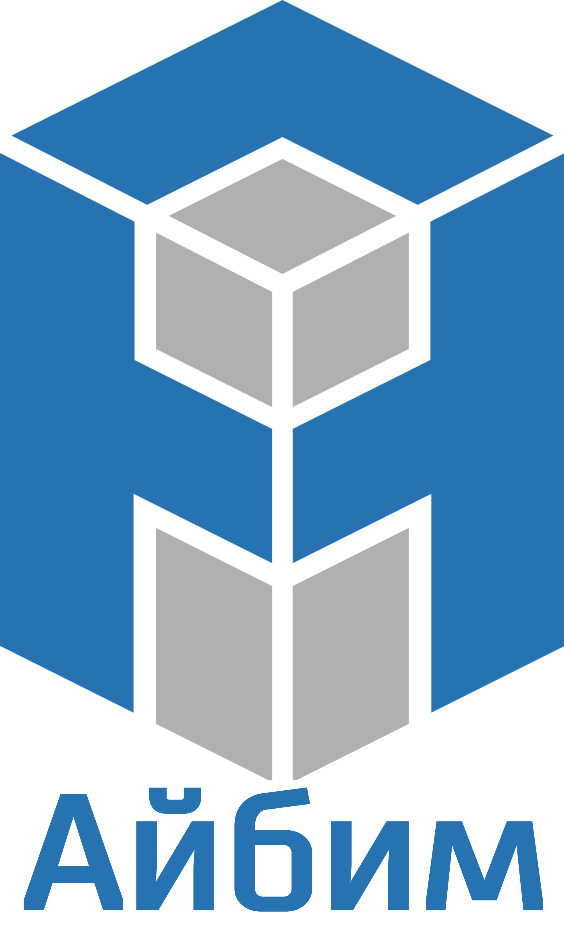 VR/AR визуализация данных из Forge, поступающих от устройств IoT
Совместимо только с одной облачной платформой
Мобильное VR приложение
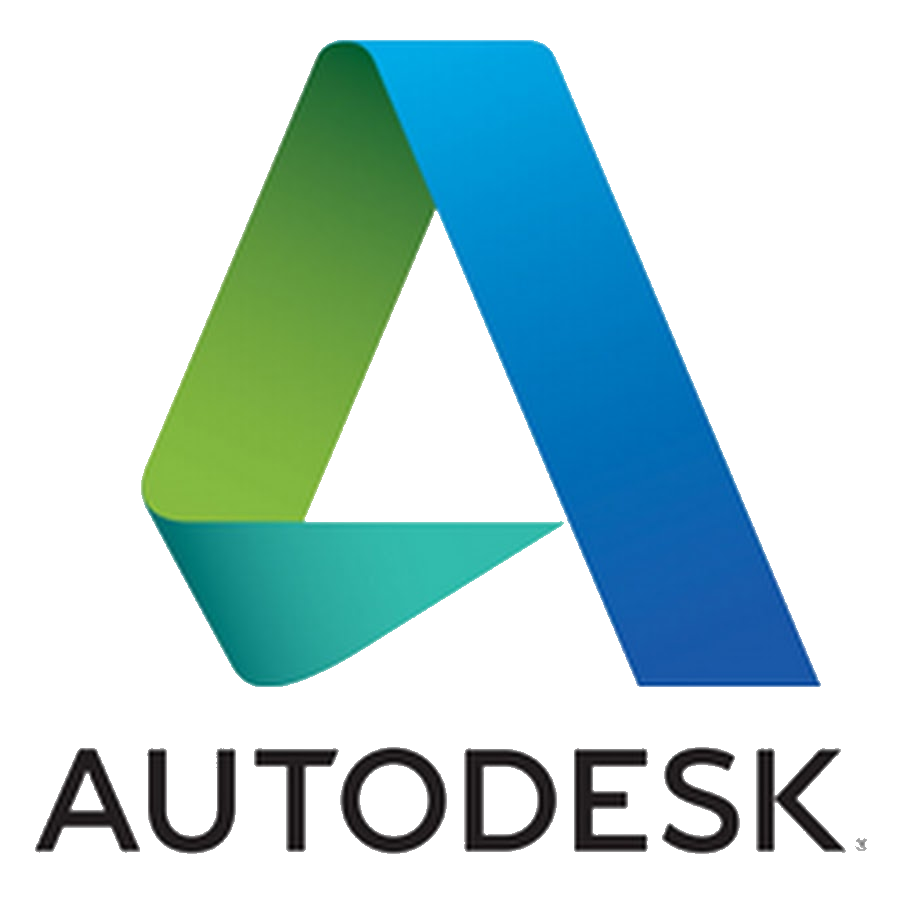 Детали реализации
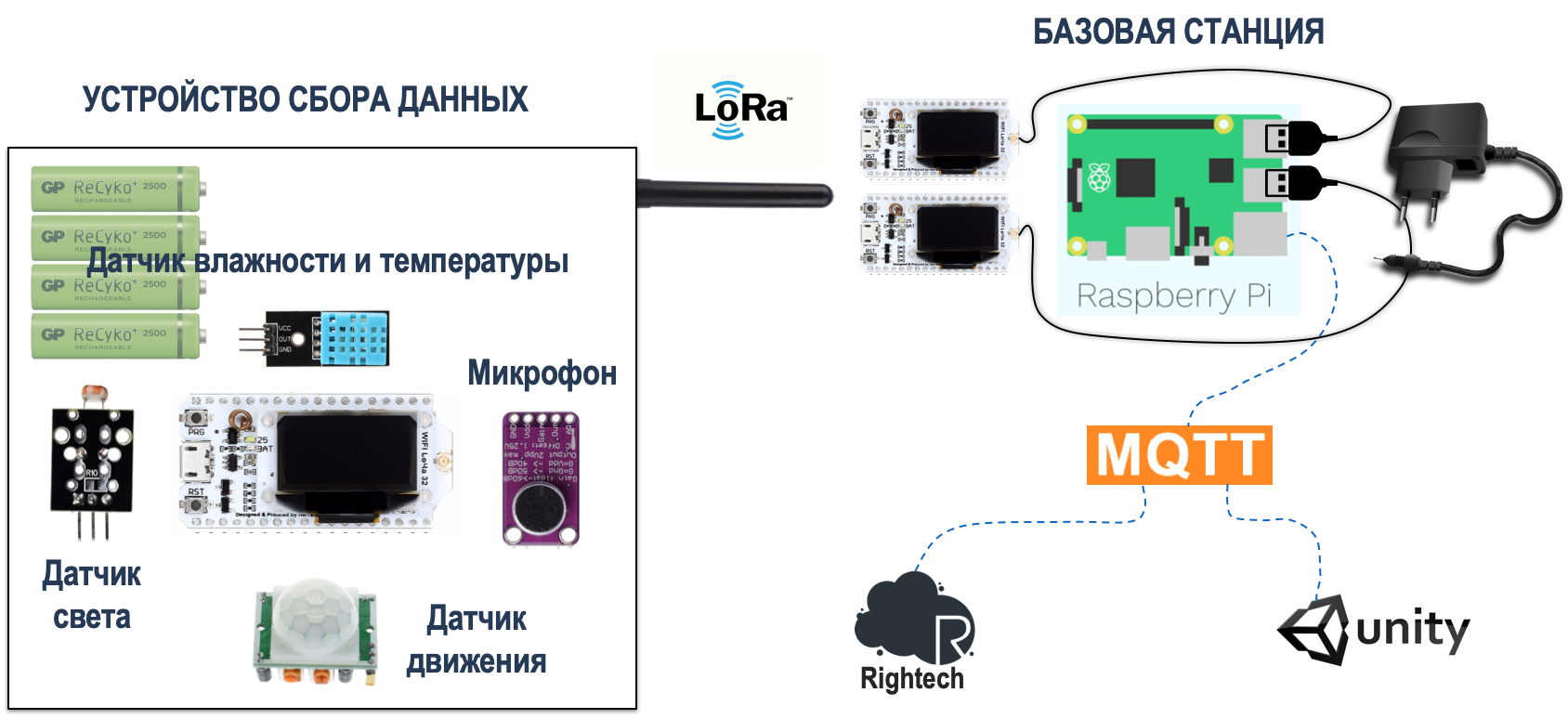 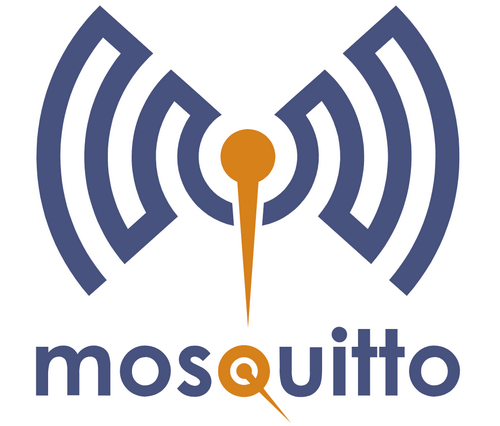 Корпус
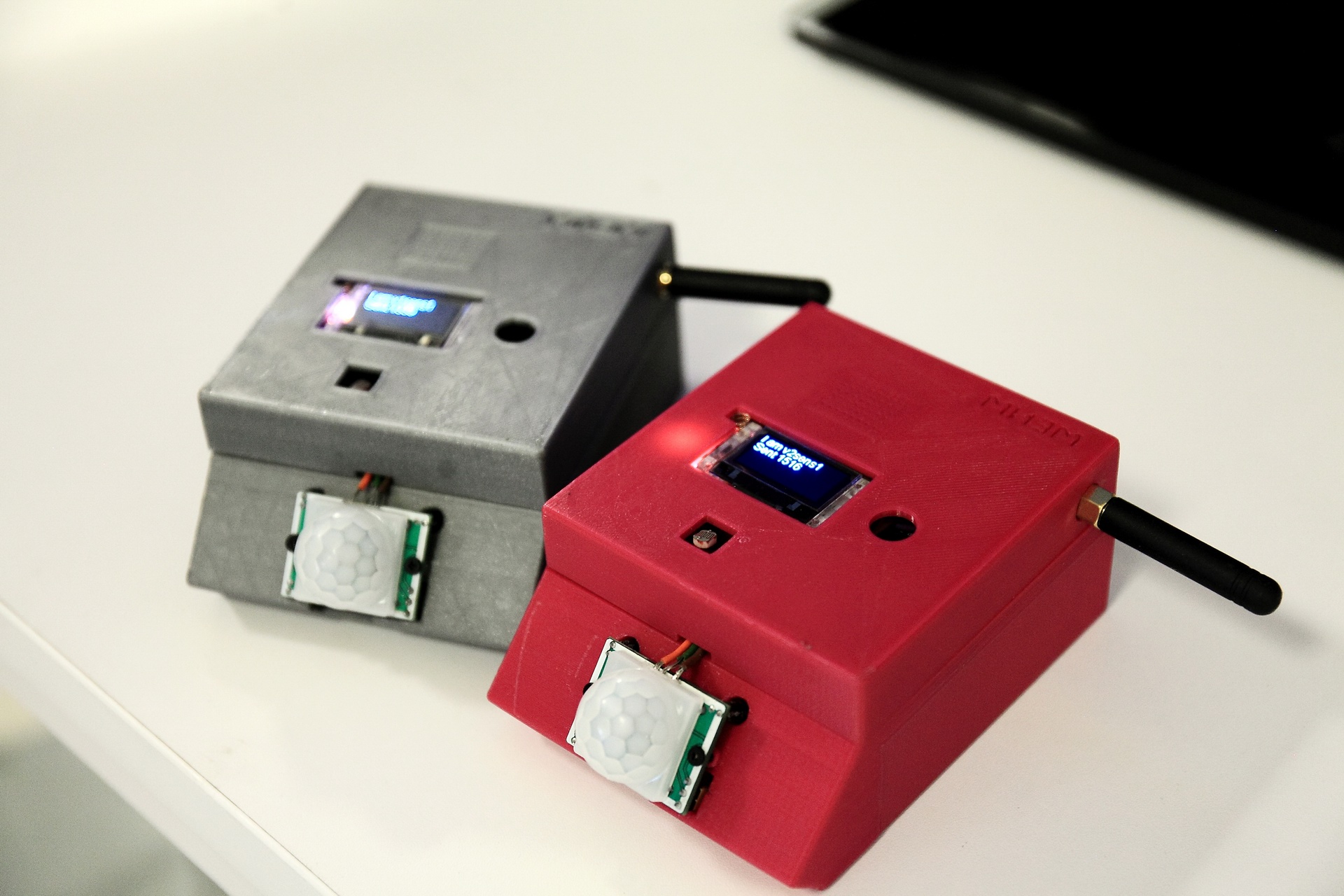 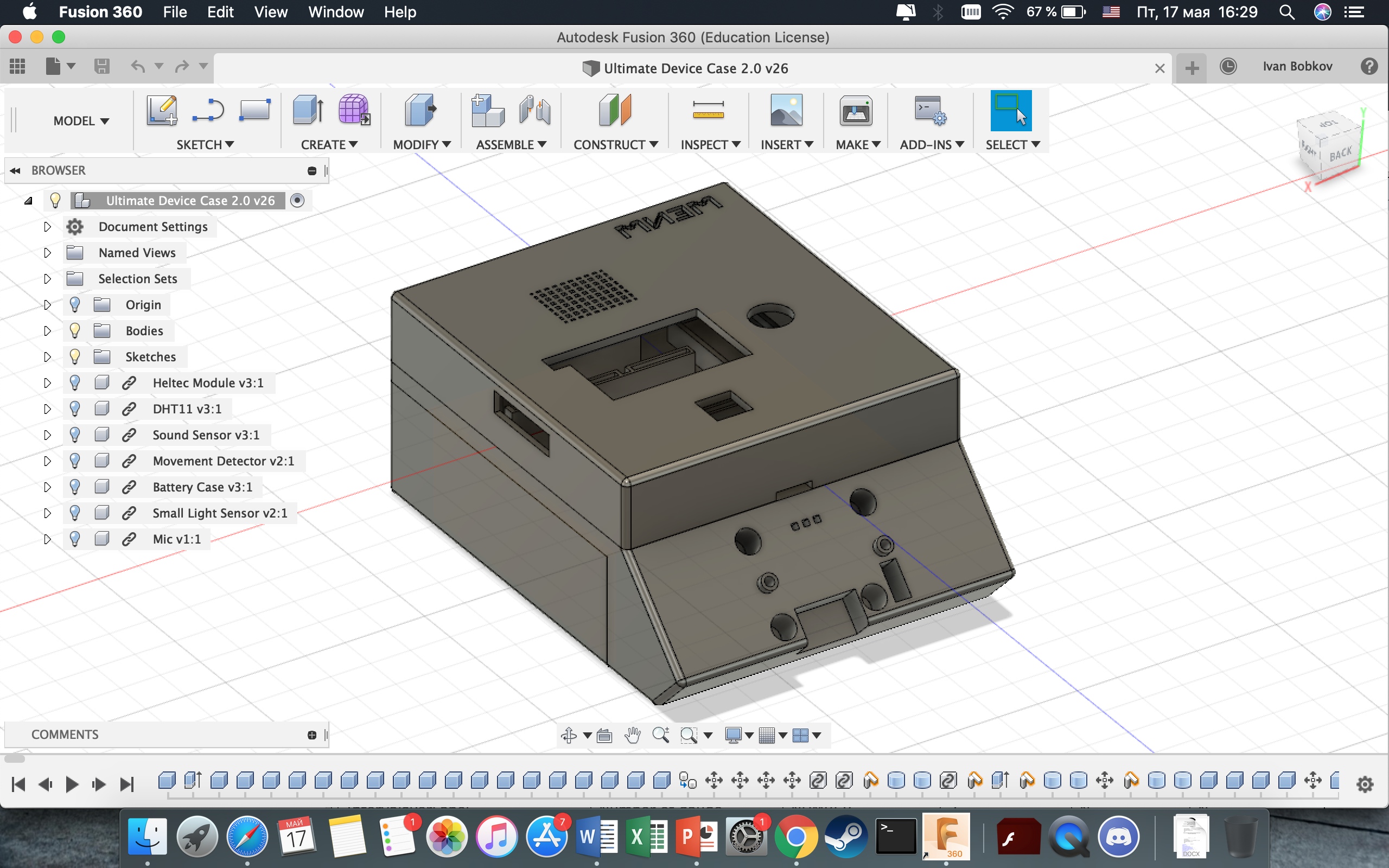 Общее исполнение устройства
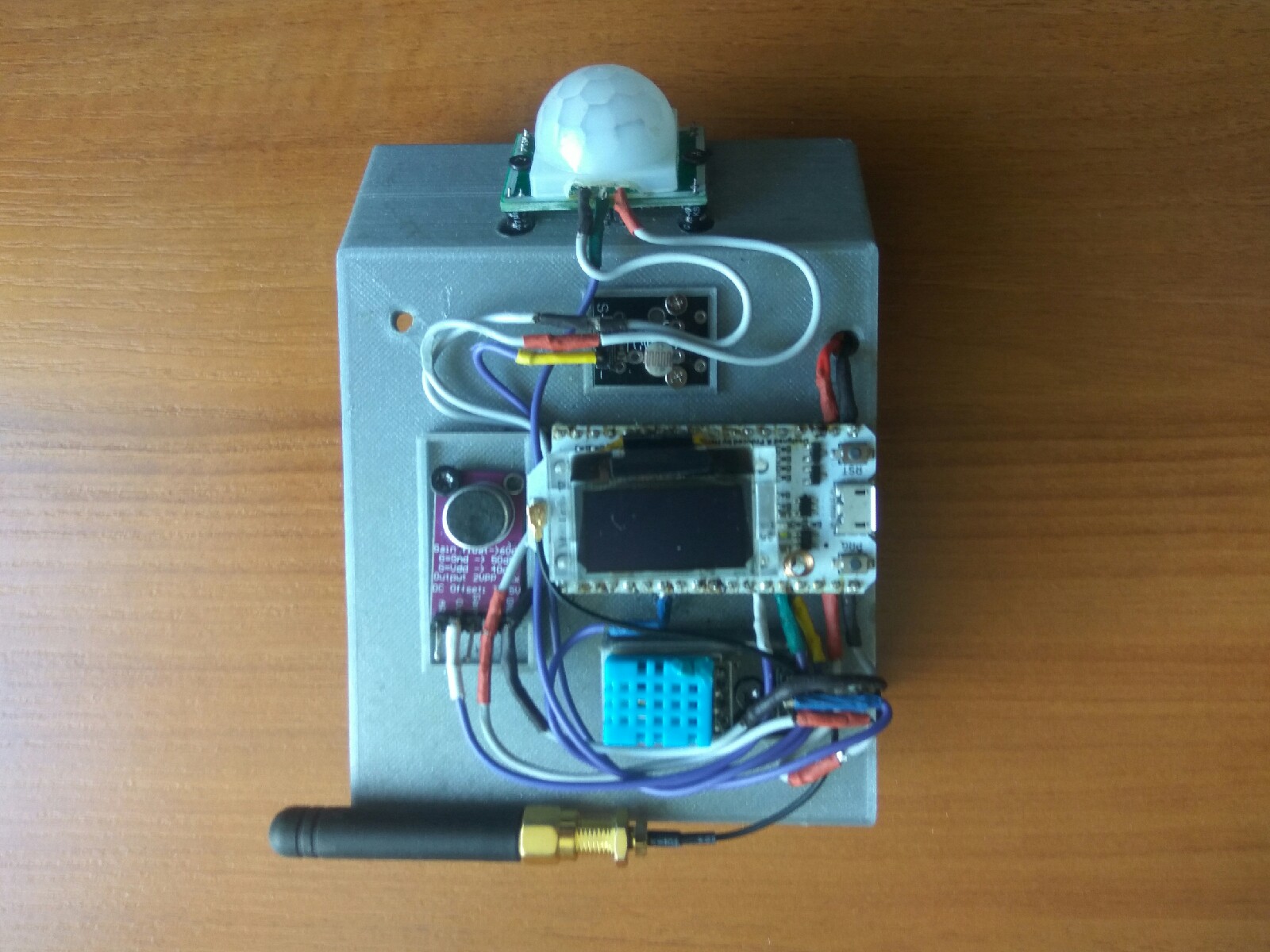 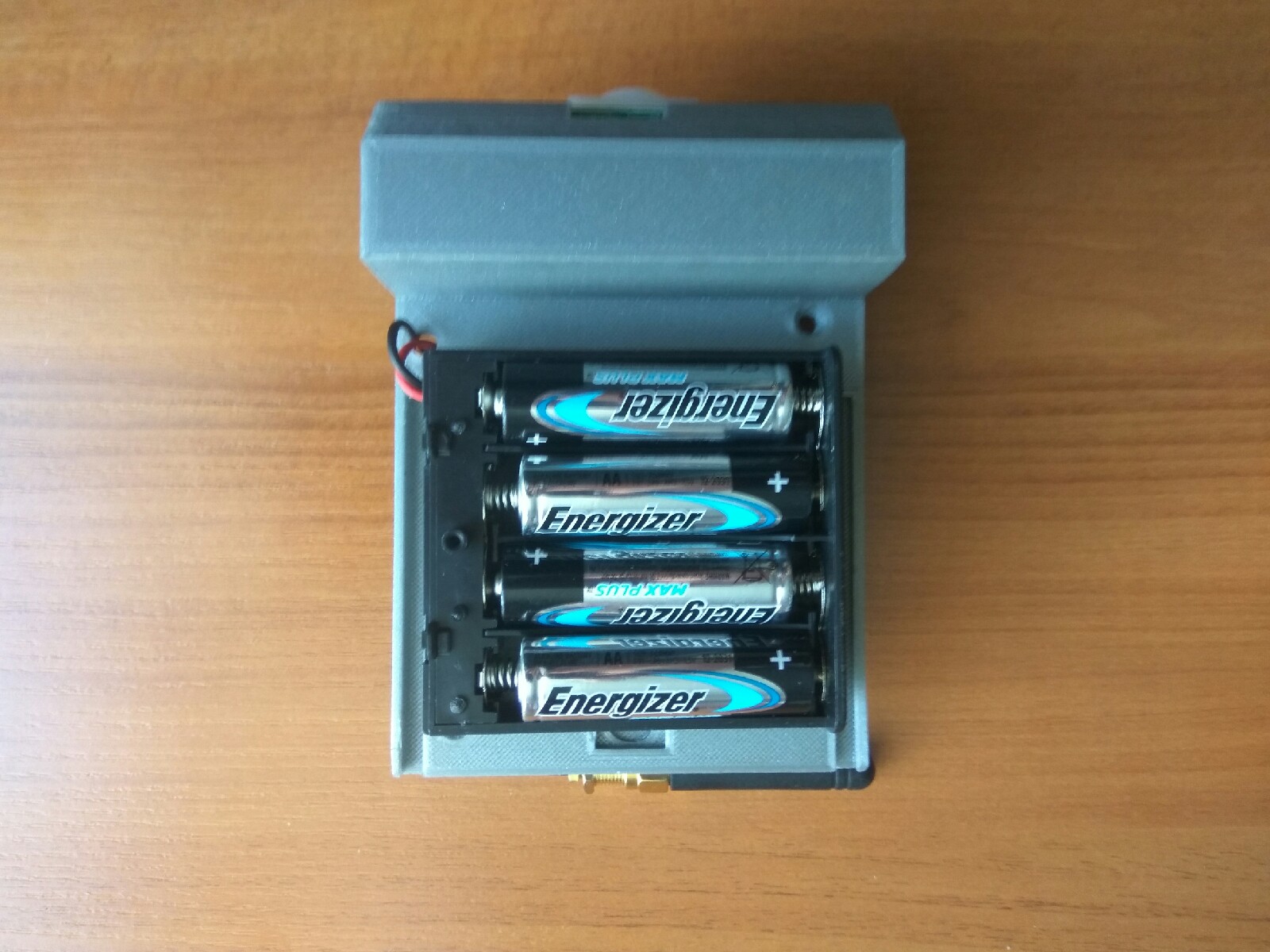 Энергопотребление системы
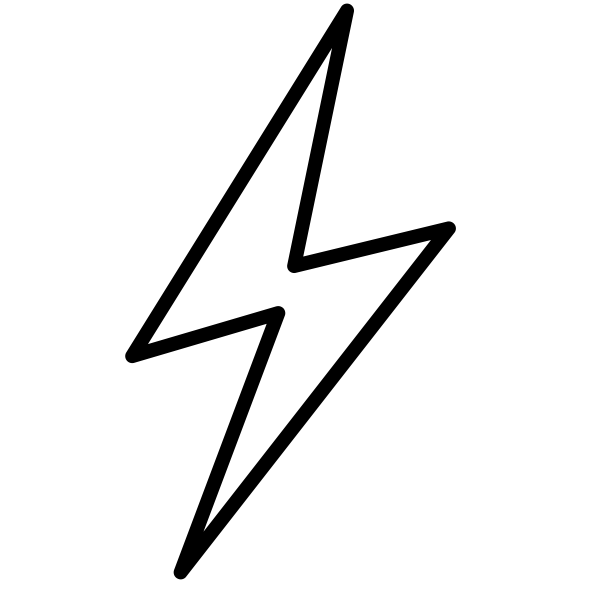 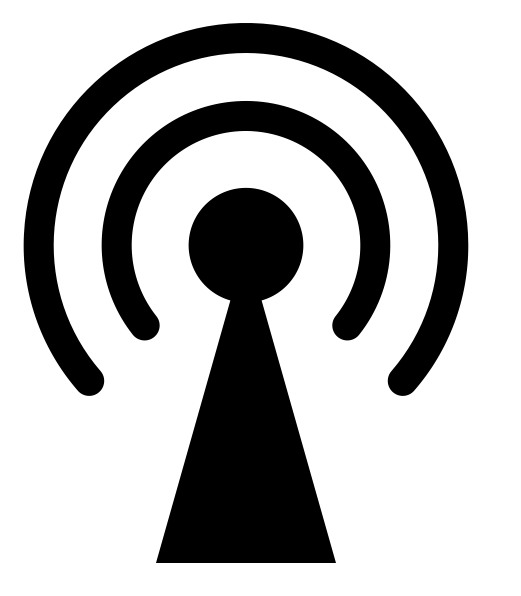 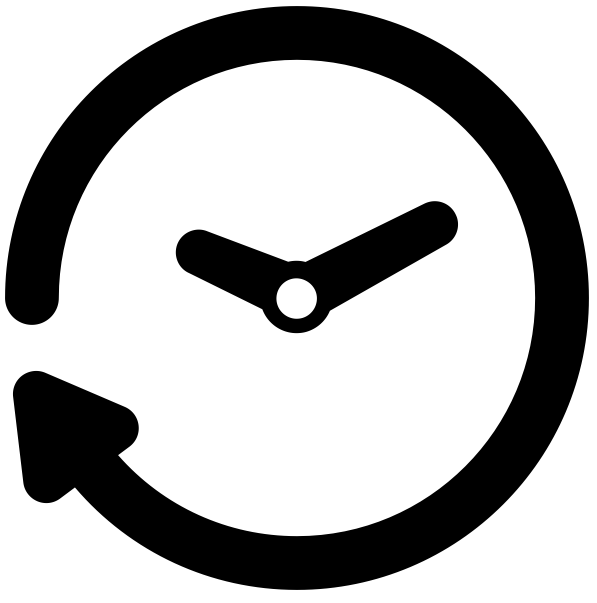 Ток при
передаче
110 мА
Ток при
измерении
45 мА
Емкость 
аккумуляторов
2450 мАч
Частота отправки
3.5 сек
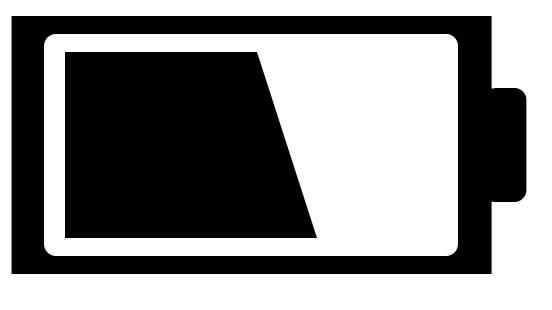 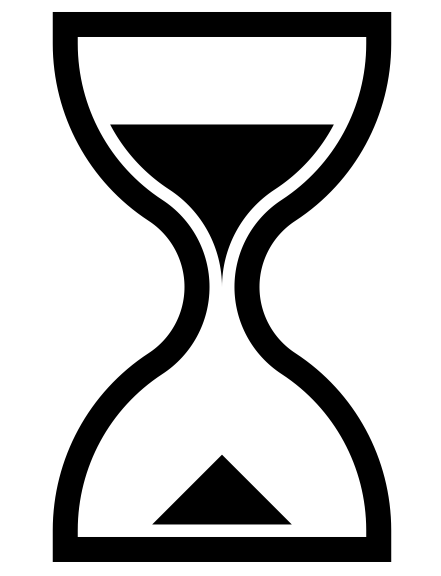 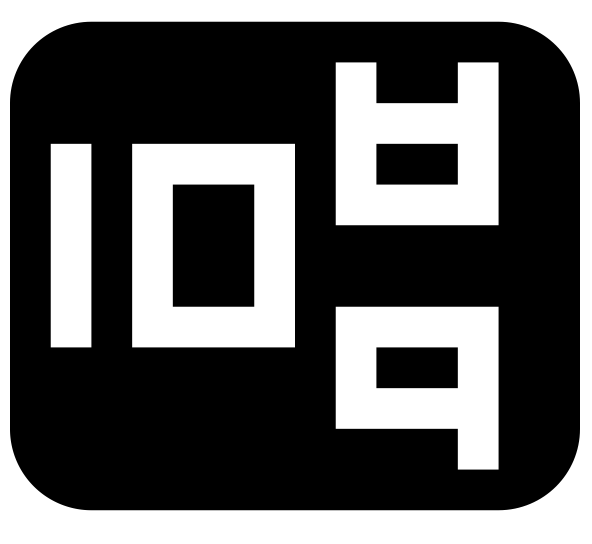 Времяработы45 часов
Число передач на одном заряде160 361
Стоимость решения.
Устройство сбора данных
Стоимость решения.
Базовая станция
Экспериментальная апробация системы
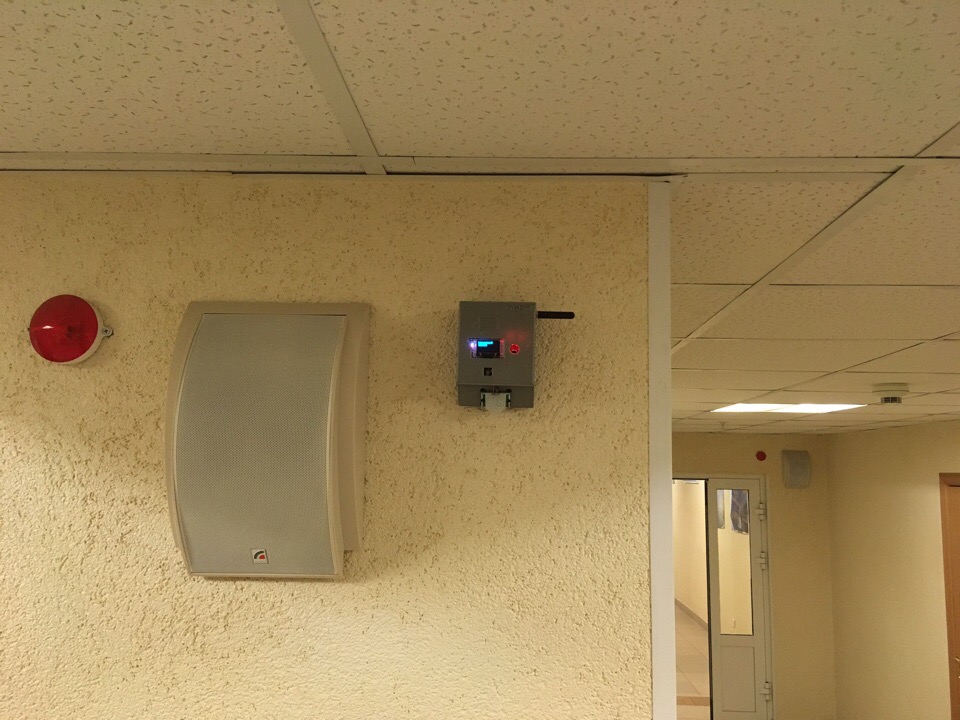 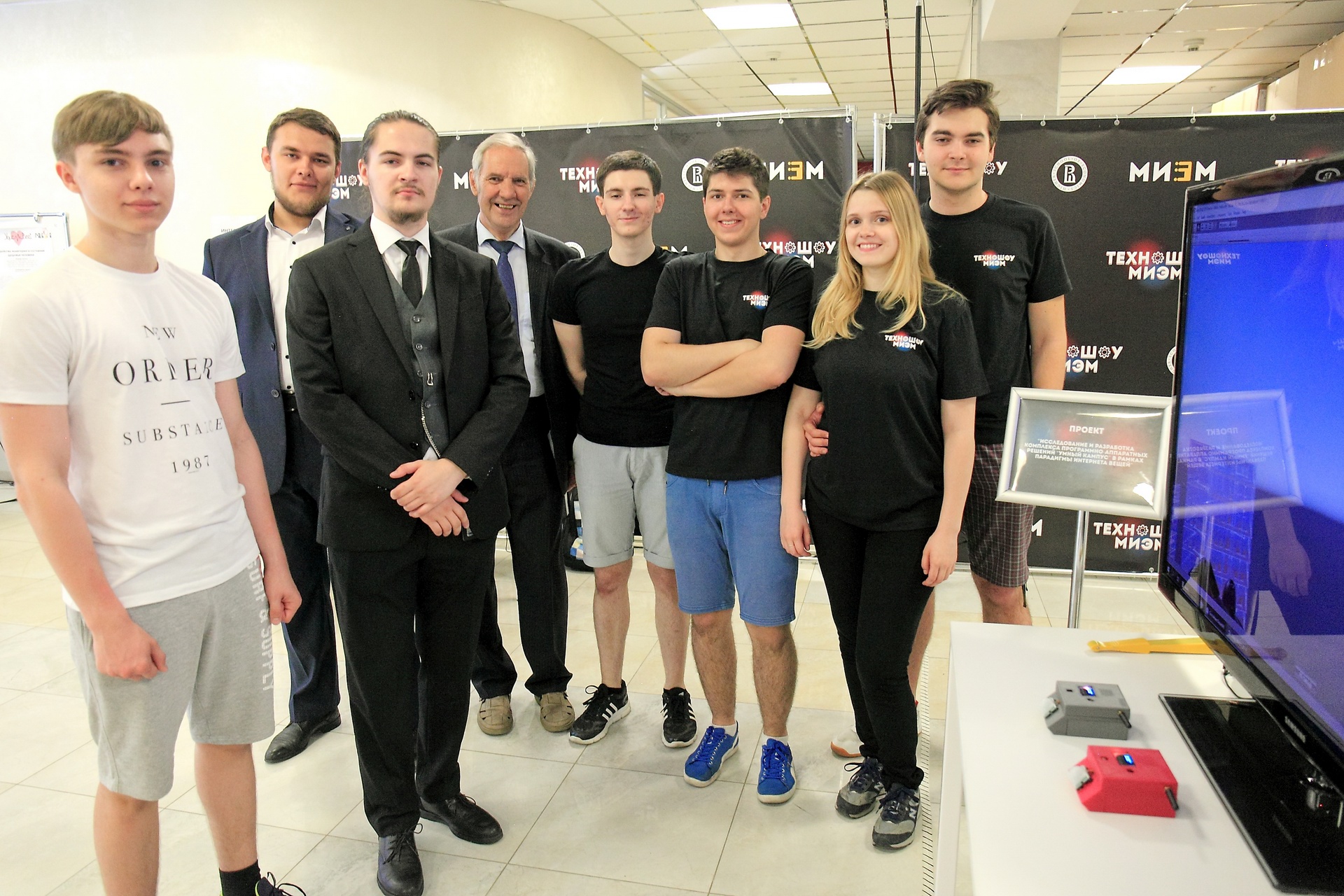 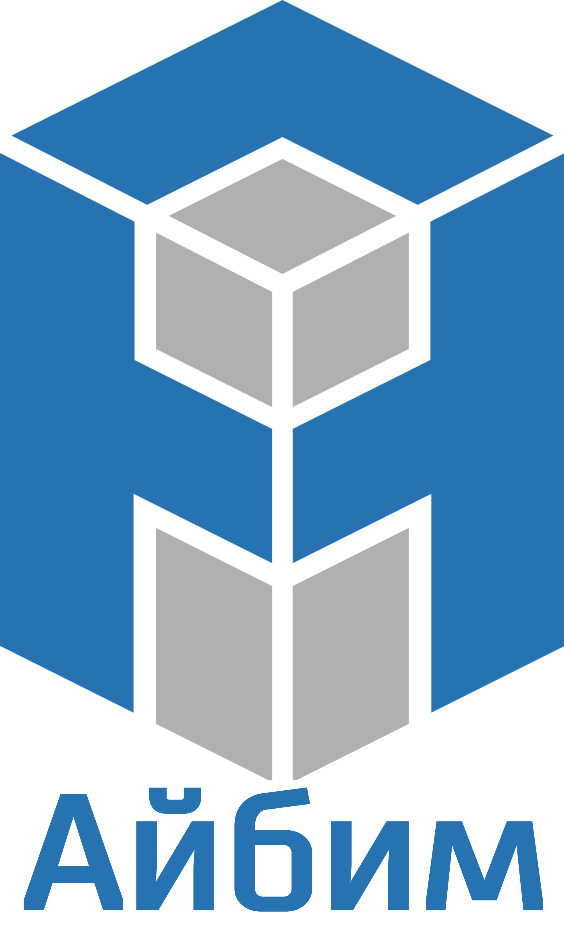 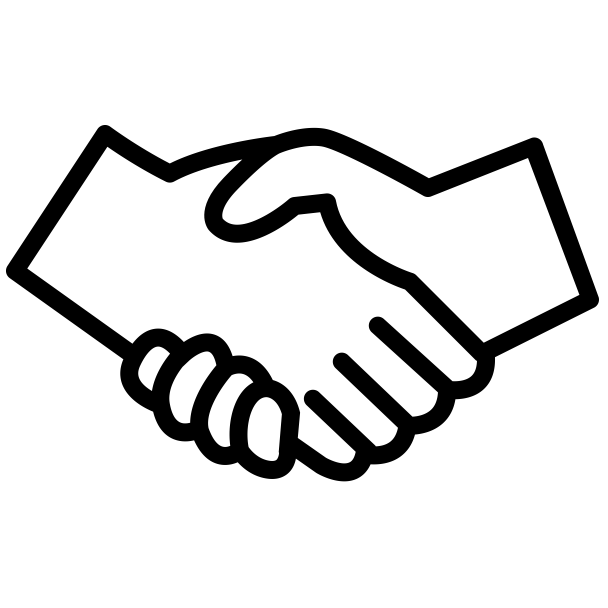 Экспериментальная апробация была проведена трижды:
Техношоу в МИЭМ
Демонстрация в офисе Айбим
Проведение исследования для научной статьи
Команда проекта
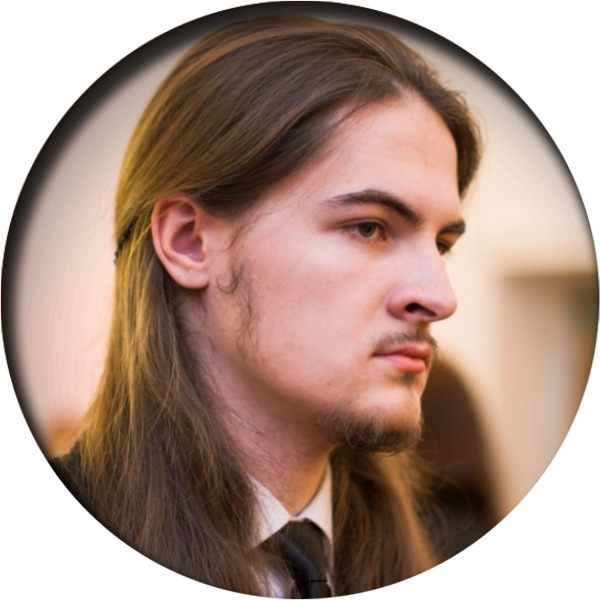 Пивко Артем
лидер, Unity разработчик
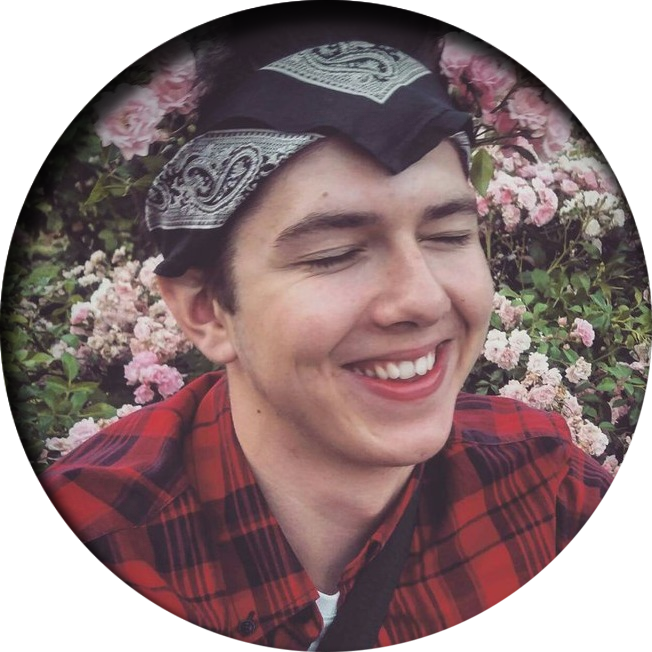 Стрельцов Григорий
инженер-программист,
Unity разработчик
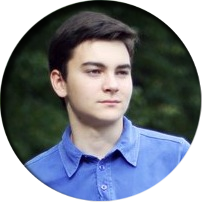 Бобков Иван
инженер-конструктор,
проектировщик
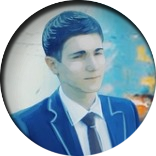 Волков Михаил
администратор, 
архитектор виртуального 
мира
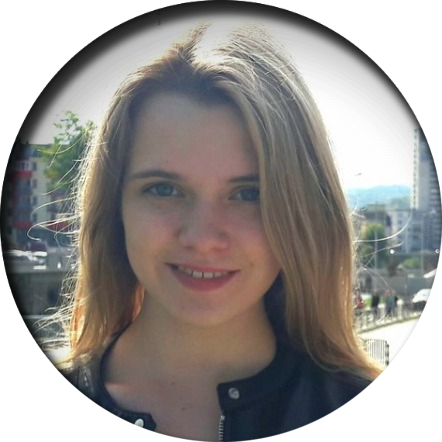 Денисова Мария
инженер-программист
Заключение
Система работает и уже применяется в исследованиях. 
Планы на будущее:
Добавить возможность управления устройствами из VR приложения
Установить более точные датчики
Увеличить количество устройств сбора данных
Написать удобные библиотеки для работы с устройствами
Сделать датчики съемными, а корпус – элементом интерьера
Если хочешь чему-то научиться – научи этому других!
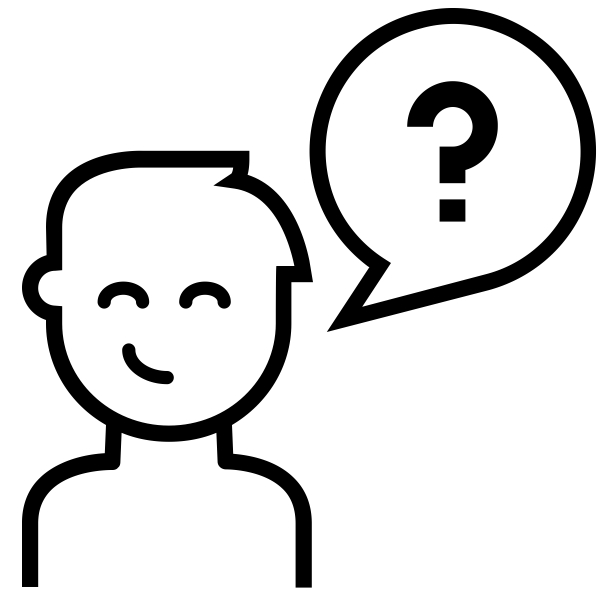 Спасибо за внимание.
Вопросы?
Контакты (Артем Пивко):
https://vk.com/paw_line
+7(993)235-10-37
Архитектура решения
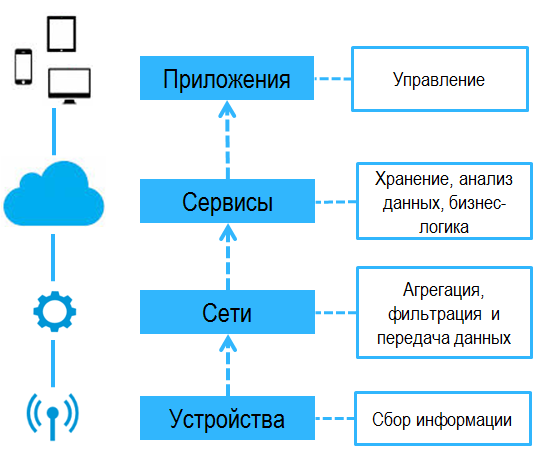 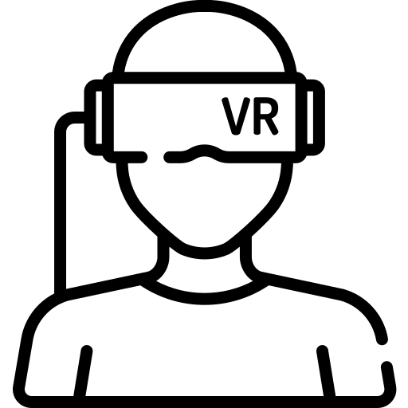 Визуализация данных в VR
Облачная платформа Rightech, MQTT брокер Mosquitto
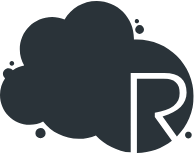 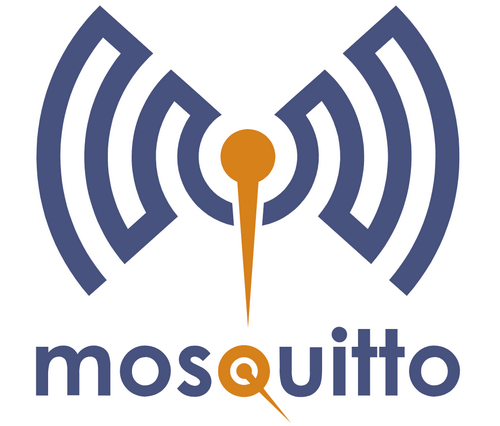 Rightech
Поддержка 3 технологий связи
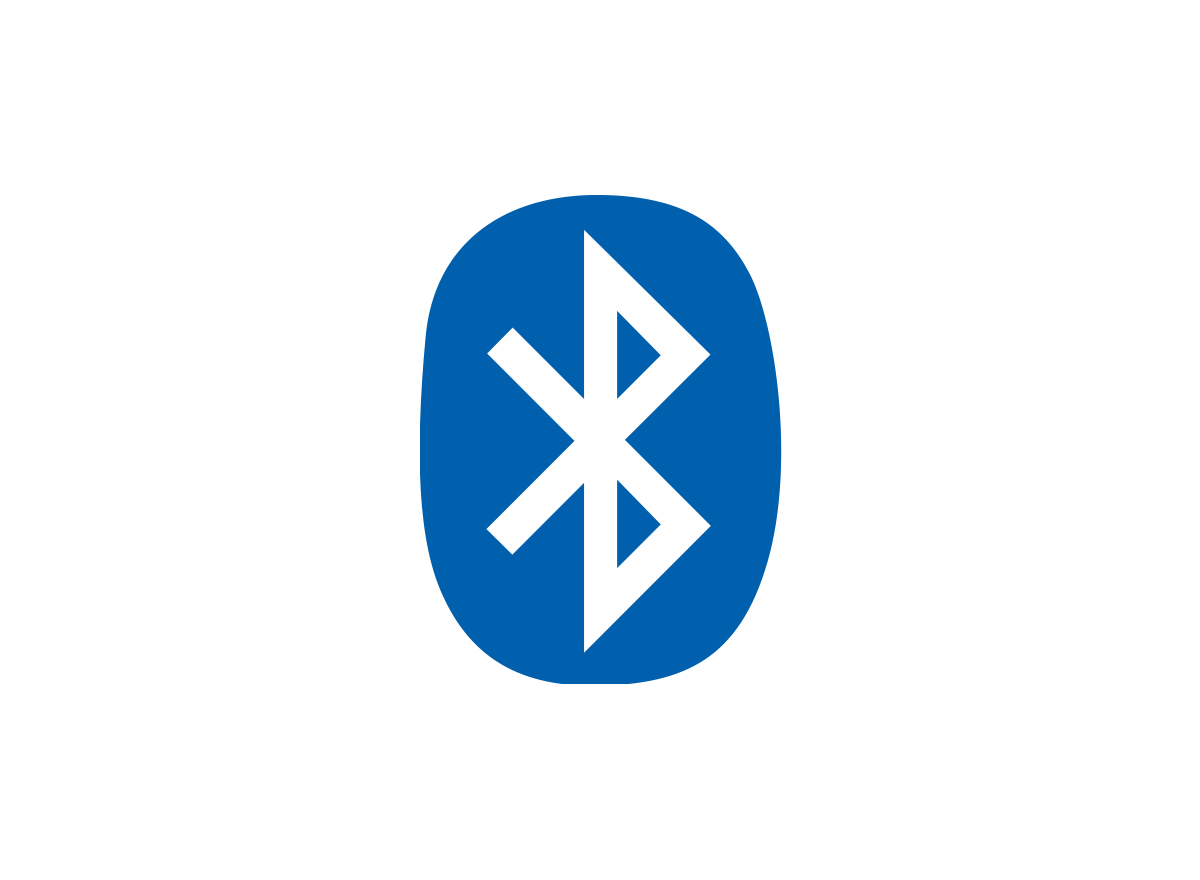 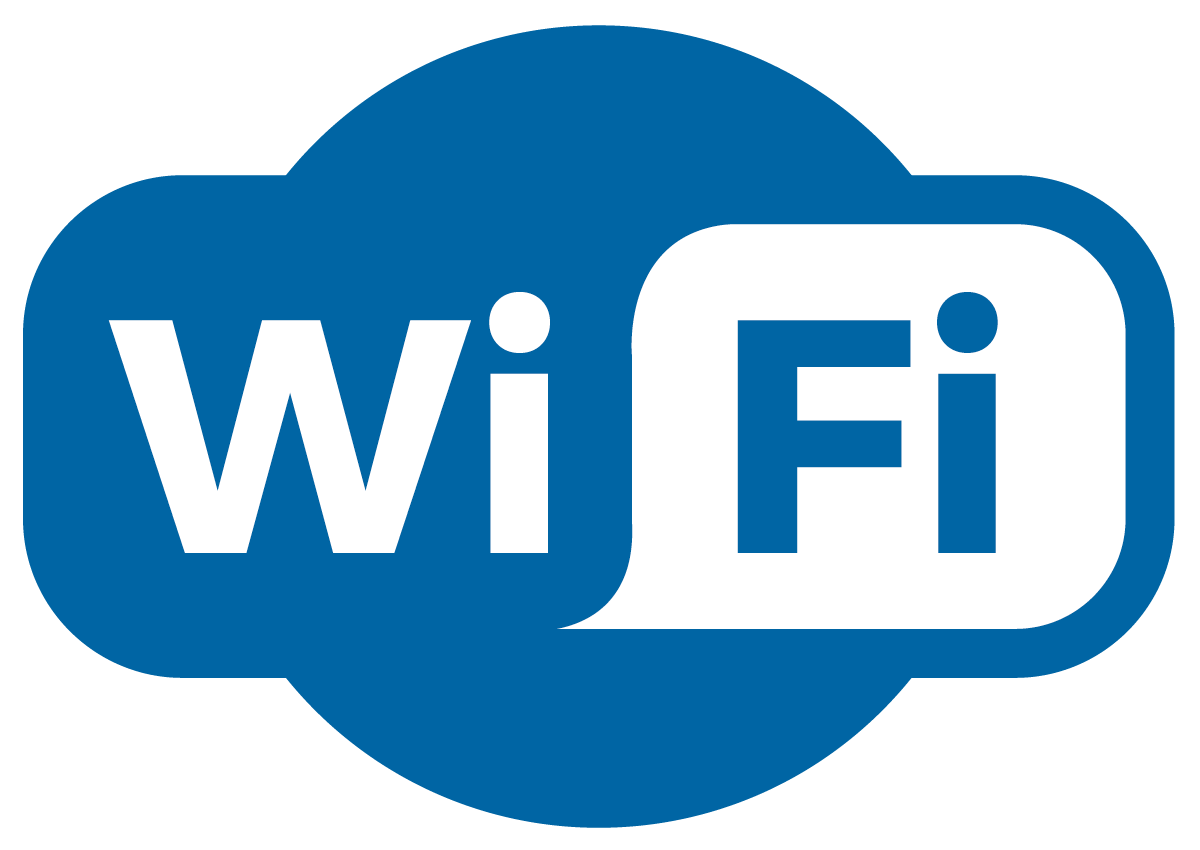 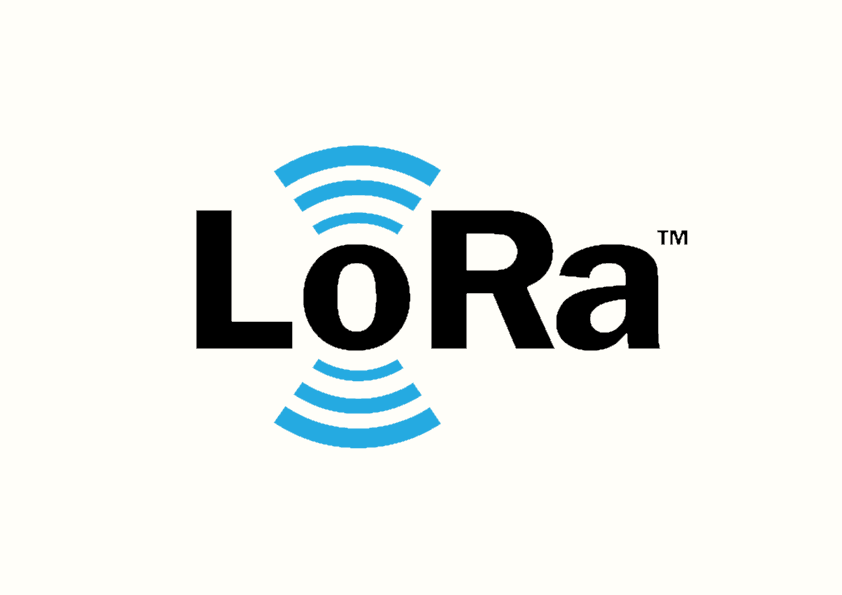 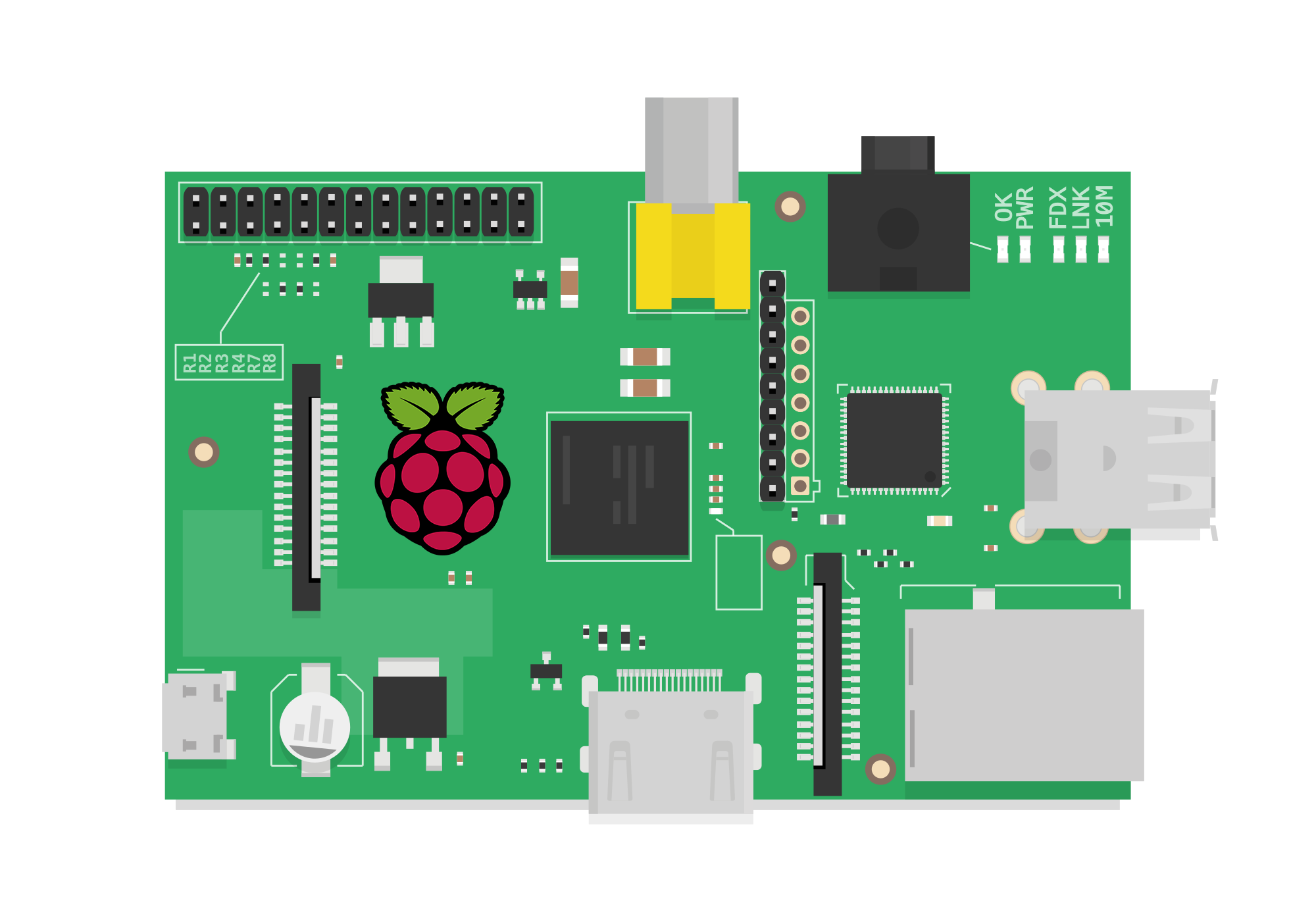 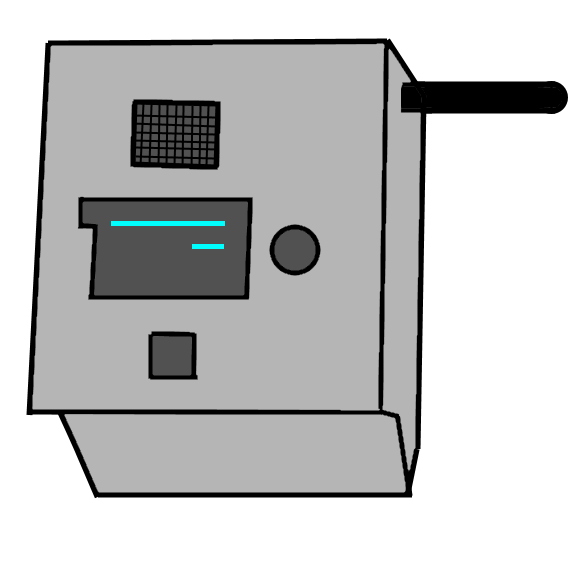 Устройство сбора данных и базовая станция
3D модель МИЭМ
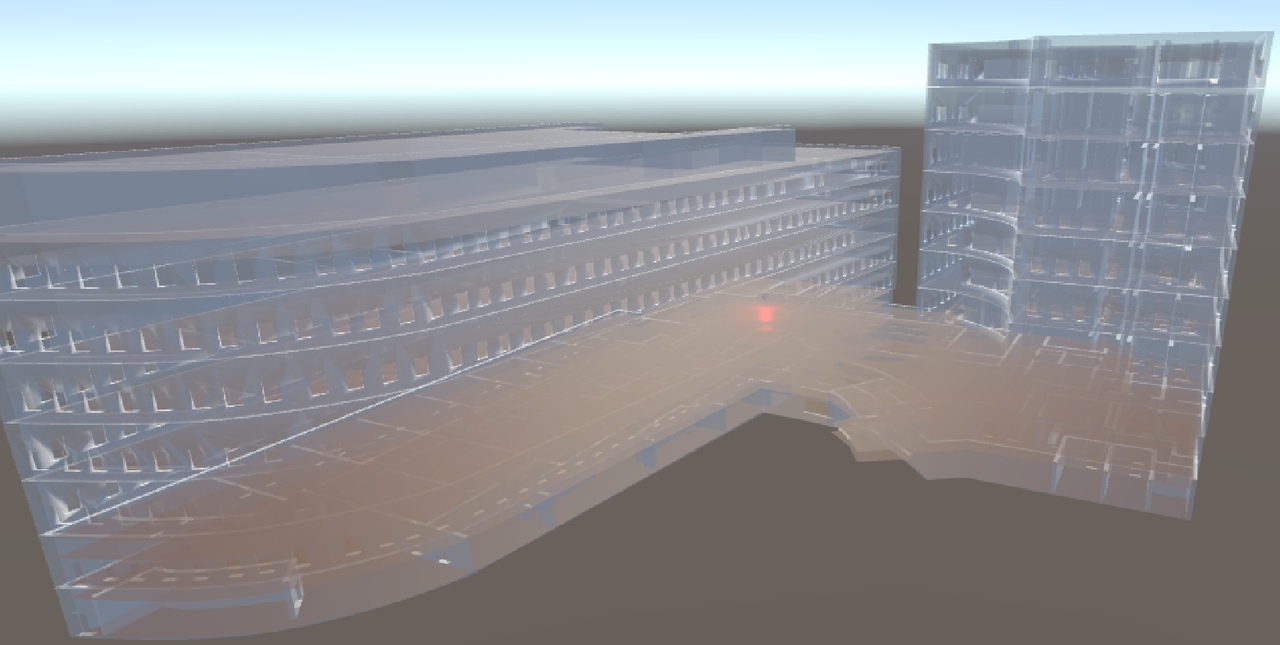 Объект для визуализации данных в VR
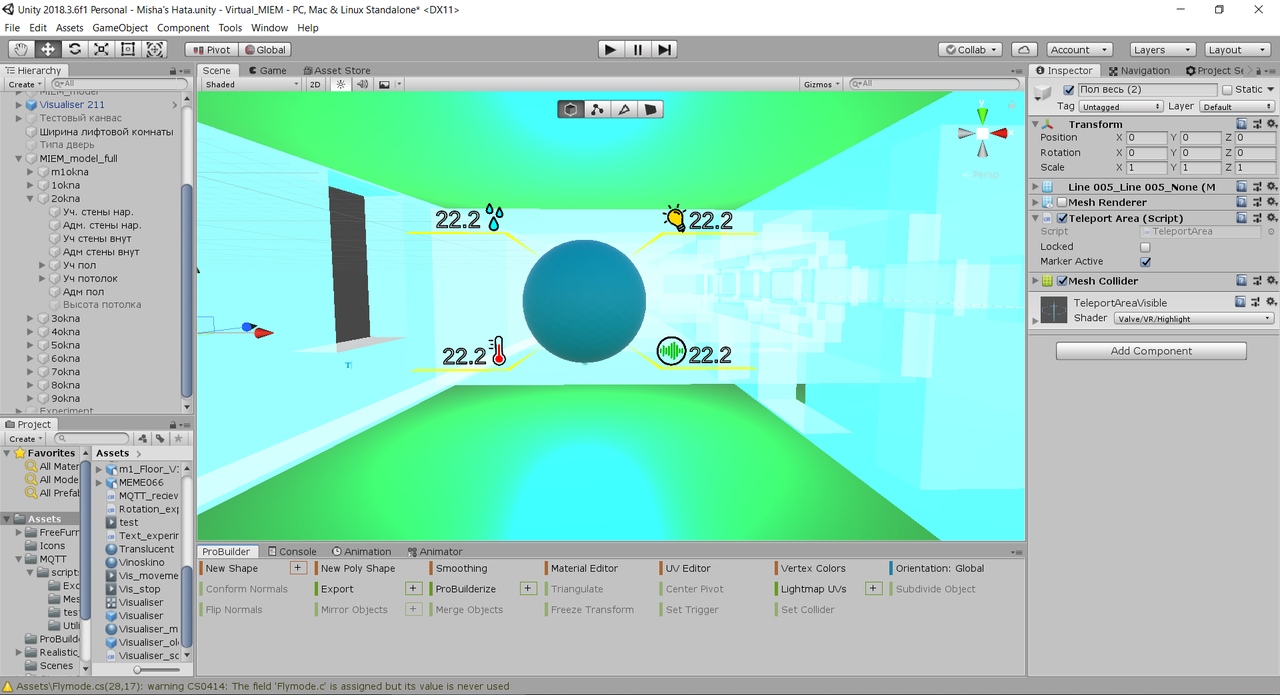 Интерфейс облачной платформы
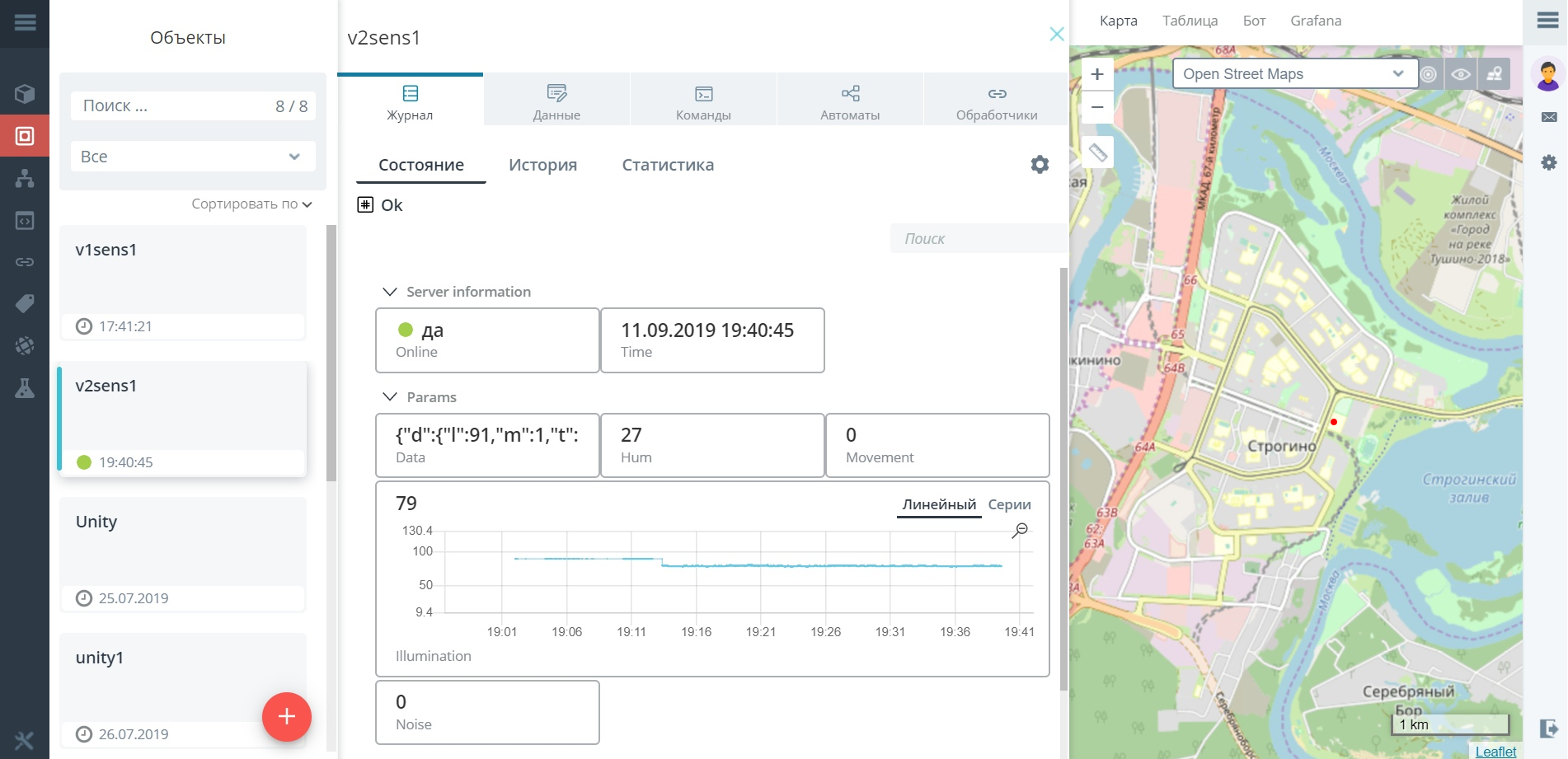